Mustang Minute, 01/09
Make a list of all the punctuation marks you can think of. Then write a short paragraph in which you use each punctuation mark once and only once. If you have trouble, give yourself permission to use the comma and the period more than once.
What’s the Difference?
Dear Jack,
	I want a man who knows what love is all about. You are generous, kind, thoughtful. People who are not like you admit to being useless and inferior. You have ruined me for other men. I yearn for you. I have no feelings whatsoever when we’re apart. I can be forever happy – will you let me be yours?
-Jill
Dear Jack,
	I want a man who knows what love is. All about you are generous, kind, thoughtful people, who are not like you. Admit to being useless and inferior. You have ruined me. For other men I yearn! For you I have no feelings whatsoever. When we’re apart I can be forever happy. Will you let me be?
Yours,
	Jill
Punctuation Makes A Difference:Dash, Hyphen, and Parentheses
MJHS, 2012
DASHES --
Use a dash to indicate an abrupt break in thought or speech or an unfinished statement or question.	
That painting—if I can call it that—is too abstract.

A few notes—how I enjoy Bach—floated down the long corridor.
DASHES --
Use a dash before a summary of what is stated. 	
	Avoiding work, writing notes, choosing what gel pens to use—busy day of a ninth grader.
If you don’t continue the sentence then you don’t need to have a closing dash.
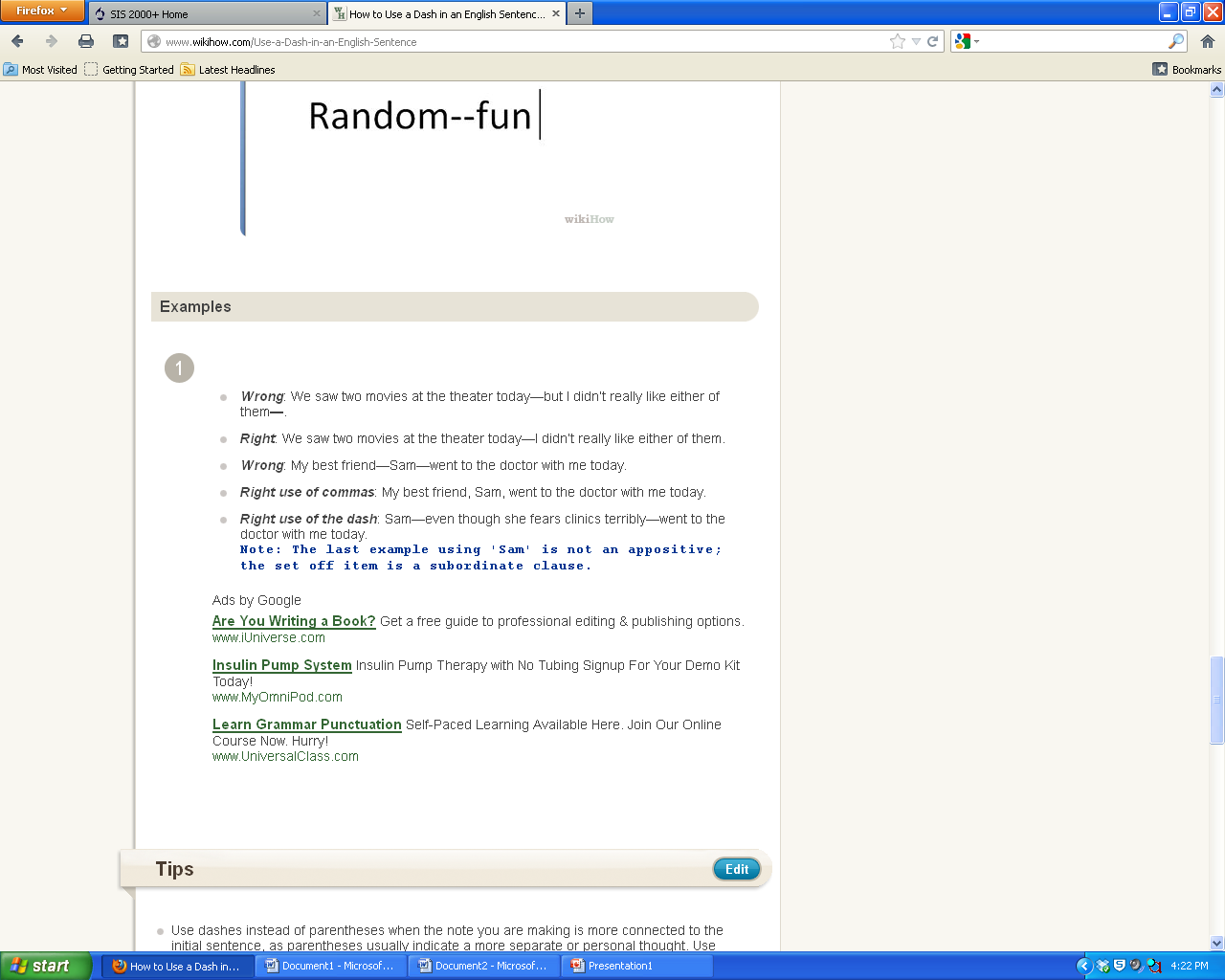 Only use a dash when you want something to stand out.
Why the dash is possibly the coolest punctuation mark—not just because it is sleek and simple.
The Dash in Action
Examine the Quote
From Oscar Wilde’s The Picture of Dorian Gray:

“Of course, it is sudden—all really delightful things are.”
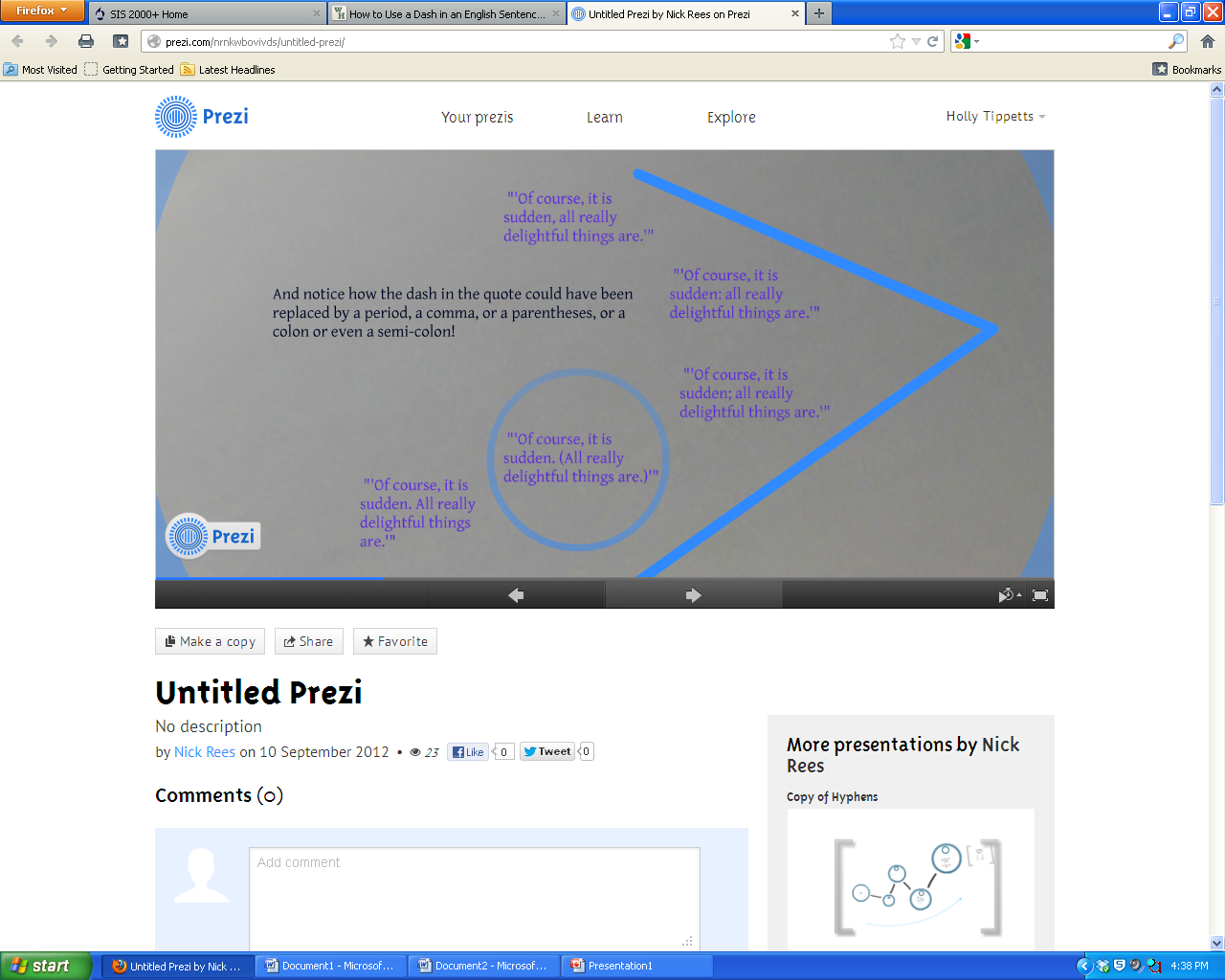 So why do we need it then?
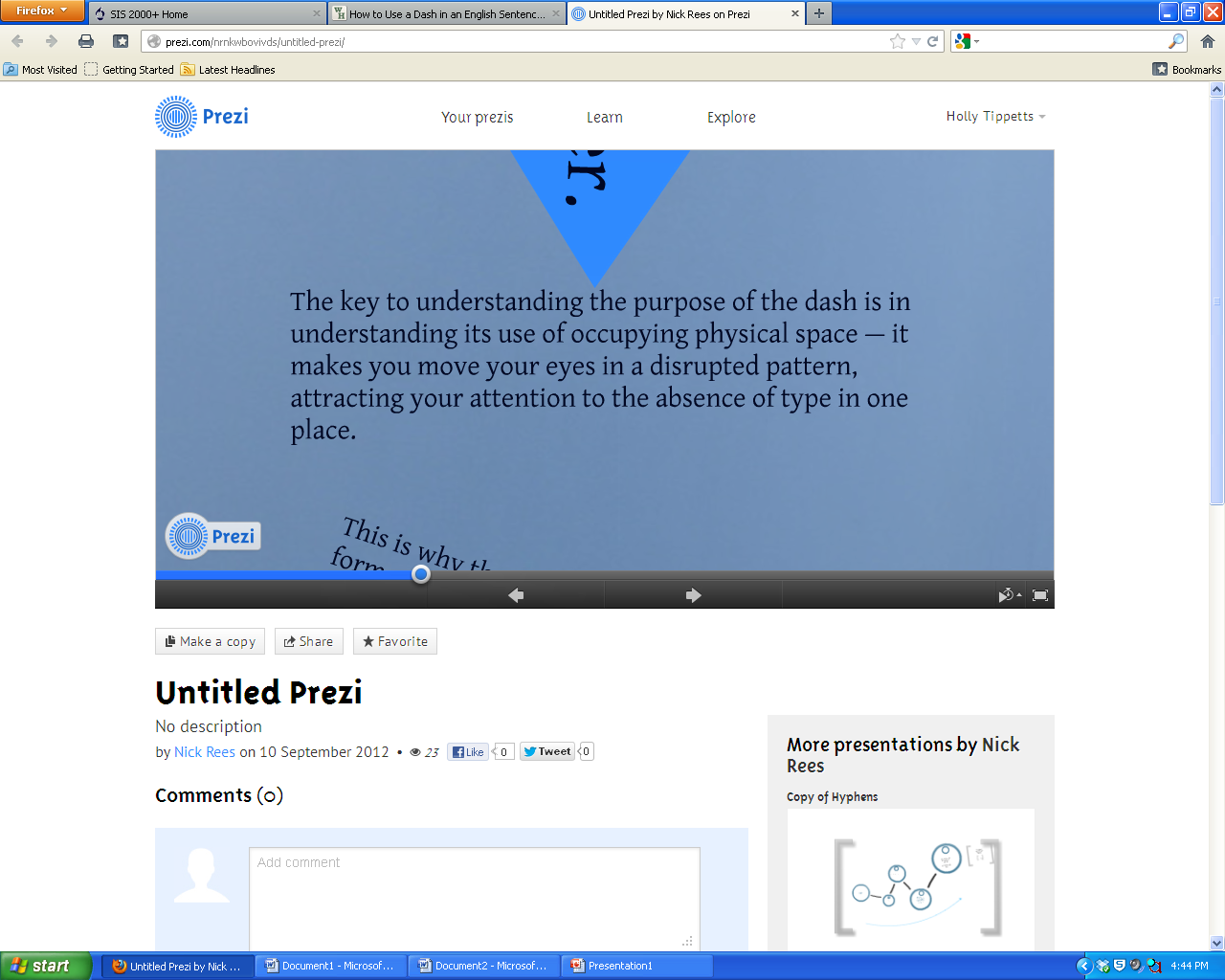 PARENTHESES ( )
Use parentheses to enclose material that is added to a sentence but is not considered of major importance.Punctuation marks are used within parentheses when they belong with the parenthetical matter. However, a punctuation mark is not placed within the parentheses if the mark belongs to the sentence as a whole.
During the Civil War (from 1861 to 1865), many lives were lost.

Aunt Em (no one knows her real first name) will be ninety-five years old this Christmas.

Fill in the application carefully. (Use ink only.)
PARENTHESES
You should try to not use parentheses in formal writing because every word in this type of writing should be important. 
Essays
Legal Documents
Academic Writing
PARENTHESES
Just remember that parentheses is like cupping your two hands to whisper something. (It is looks like two hands cupping too.)
HYPHEN
1. Use a hyphen in some compound nouns.
city-state
brother-in-law
pass-fail

2. Use a hyphen to divide words at the end of a line. Make sure to divide at the syllable. 
A clear outline of each scene was pro-
      vided in the director's notes.

3. Use a hyphen with compound numbers from twenty-one to ninety-nine and with fractions used as adjectives.
thirty-three percent
one-half cup [but one half of the grapes]
HYPHEN
4. Use a hyphen with some prefixes. 
ex-, self-, great-, half-, all-
self-employed, ex-girlfriend, all-encompassing

5. Use a hyphen with some suffixes. 
-elect	(president-elect)
-style	(European-style)

6. Use a hyphen in compound adjectives used before a noun.
often-quoted advice
one-half cup [but one half of the grapes]
HYPHEN
7. Use a hyphen with proper nouns and adjectives with any prefix.
pre-Vietnam War
post-World War II
Why the Hyphen?One little line changes the whole meaning.
long-standing friend
a re-formed rock band
re-collect the money lost
she made a re-mark on the painting
long standing friend
a reformed rock band
recollect the money lost
she made a remark on the painting
Dash, Hyphen, and Parentheses
Quick Review
DASH
When to Use a Dash
A dash is twice the size of a hyphen. On a word processor it is made by hitting the dash stroke twice. There is no space between a dash and the word that follows. On a word processor the two hyphens magically transform into a dash automatically. It's amazing. Use a dash for the following reasons:
an abrupt break in thought: Today--a snowy day--we went cross-country skiing. 
a long explanatory statement that interrupts the main thought of a sentence: His class--an endless diatribe on the strength of the feminine gender in Romeo and Juliet and the weakness of Romeo in a male dominated society--put everybody to sleep.
to set off an introductory list: Austin Carr, Ron Harper, LeBron James, Bingo Smith--these are my favorite players.
Hyphen
When to Use a Hyphen
A hyphen is half the size of a dash. On a word processor it is made by hitting the dash stroke once. Use a hyphen in the following places:
in compound numbers between twenty-one and ninety-nine
in spelled out fractions: one-fifteenth
in certain compound nouns: father-in-law, great-uncle
in compound adjectives used before (not after) a noun: often-quoted advice
in words with the following prefixes ex, self, great, half, and all: 
		ex-president, self-employed, all-inclusive
in proper nouns and adjectives with any prefix: pre-Vietnam War, 	post-Jurassic Period
in words that contain the suffix elect or style: president-elect, 	French Colonial-style
Parentheses
When to Use Parentheses
Use parentheses to indicate anything that your reader could skip and still completely understand your writing. Or use to indicate information that has already been stated.  
Yesterday we rode snowmobiles (otherwise known as snow machines) to the cabin. 
On that day (June 5), the document was signed and sealed.
PRACTICE:Insert the needed hyphens and dashes.
The Peruvian Iguana the best loved animal of the South American jungle survives by eating the bark of a weeping willow. Oak, Walnut, Beech those are its secondary foods. One year I'm pretty sure it was pre Argentina winning the world cup a Peruvian Iguana ran for president of the jungle and narrowly defeated Pele and Maradonna and became president elect of the greater Peruvian jungle. The election on account of a little known clause preventing Iguanas and other amphibious like creatures from becoming president elect of a South American jungle is still argued about fifty three and one fourth year later.